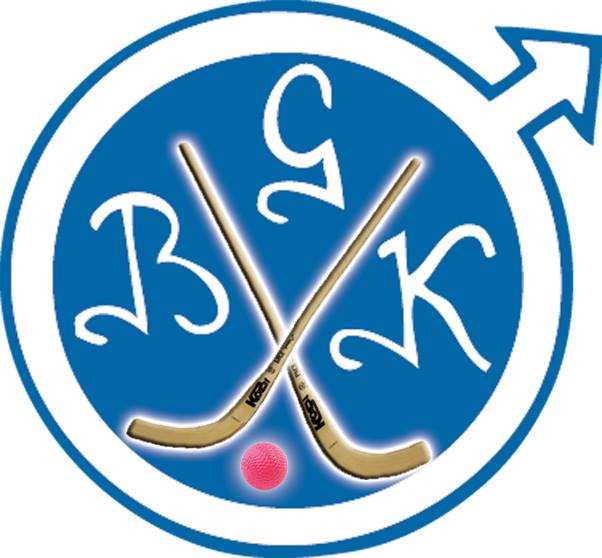 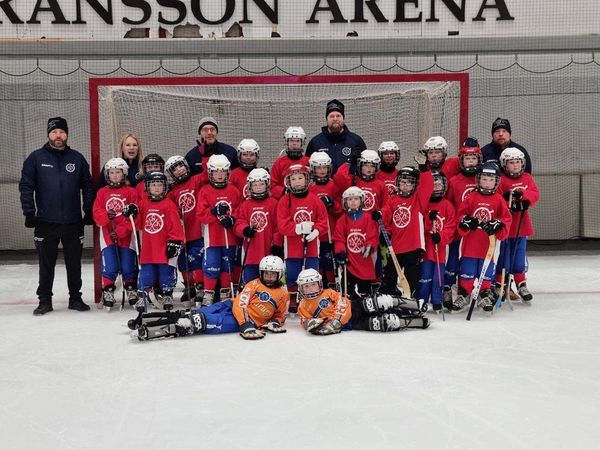 Grängesberg BandyklubbBarn födda 2010-2016
Föräldramöte / uppstartsträff
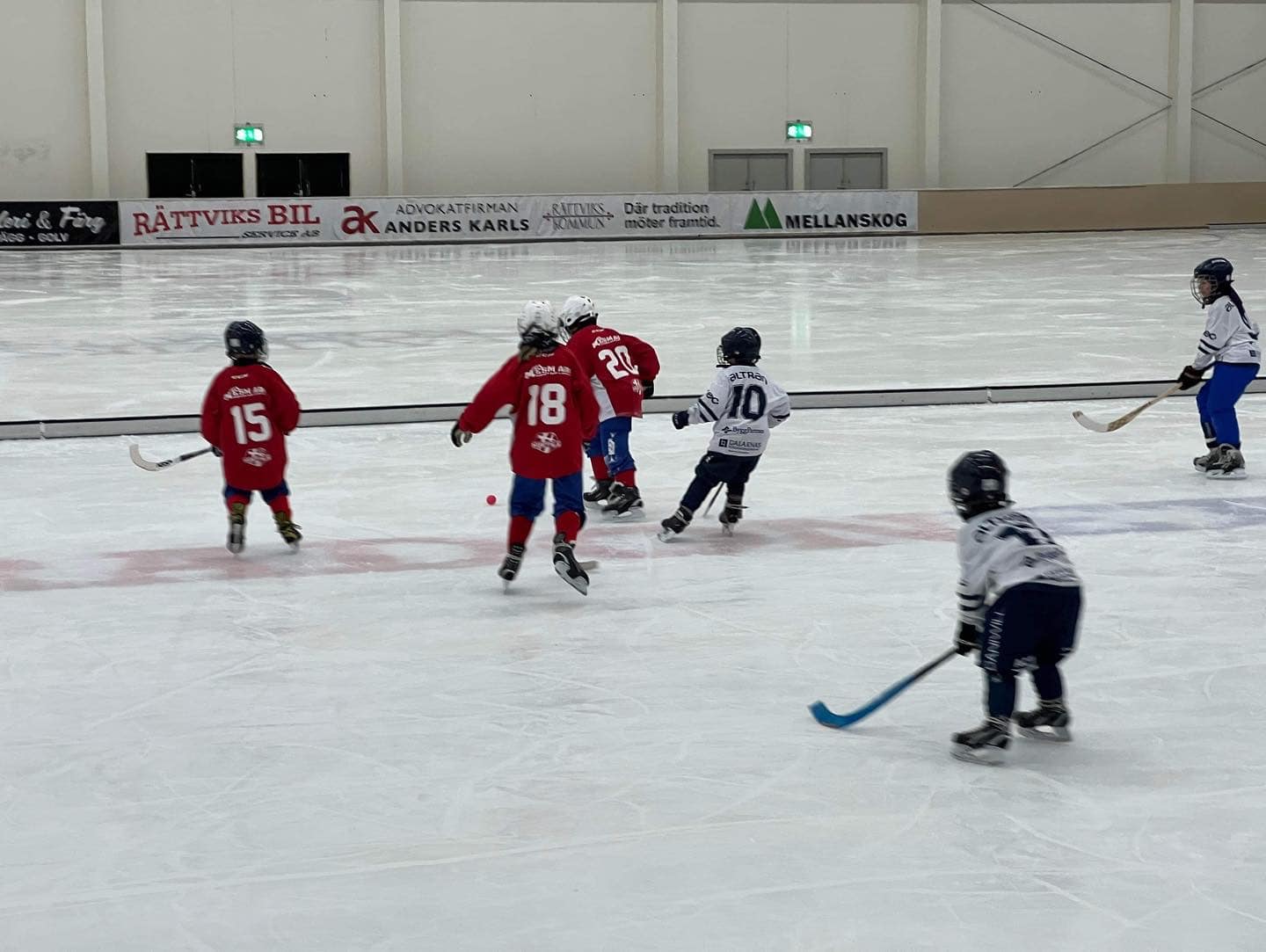 Ledarna 2022/2023 Anna Hellman, Marcus Friberg, Andreas Stendalen, Niklas Hurtig, Tobbe Werme & Torbjörn Wilund
Medlemsavgift  - 250 kr
Information sker via laget.se
Träningstider på Vallen- Måndagar 18-19.30- Onsdagar 18-19.30
FörsäsongUndersöker tider i ABB-hallen. Prel torsdagar alt söndagar from v 40 till is på Vallen
Kick off den 2 oktober kl 10 på gokarten (Femkamp och hamburgare)
Antal barn, killar/tjejer, åldersfördelning
Poolspel - Vi åker alltid gemensam buss- Poolspel för tjejer, mix, yngre
Hjälp ifrån er föräldrar med nedan;- Uppspolning av is- Cafeteria- Speaker- Sarg m.m- En ansvarig förälder?
Utrustning som behövs- Skridskor, skridskoskydd, hjälm med galler, klubba, halsskydd, benskydd, armbågsskydd, vattenflaska, handskarFrivilligt: Bandyhandskar, bandybyxor, suspensoar(Vid match får man låna bandybyxor, strumpor och matchtröja)
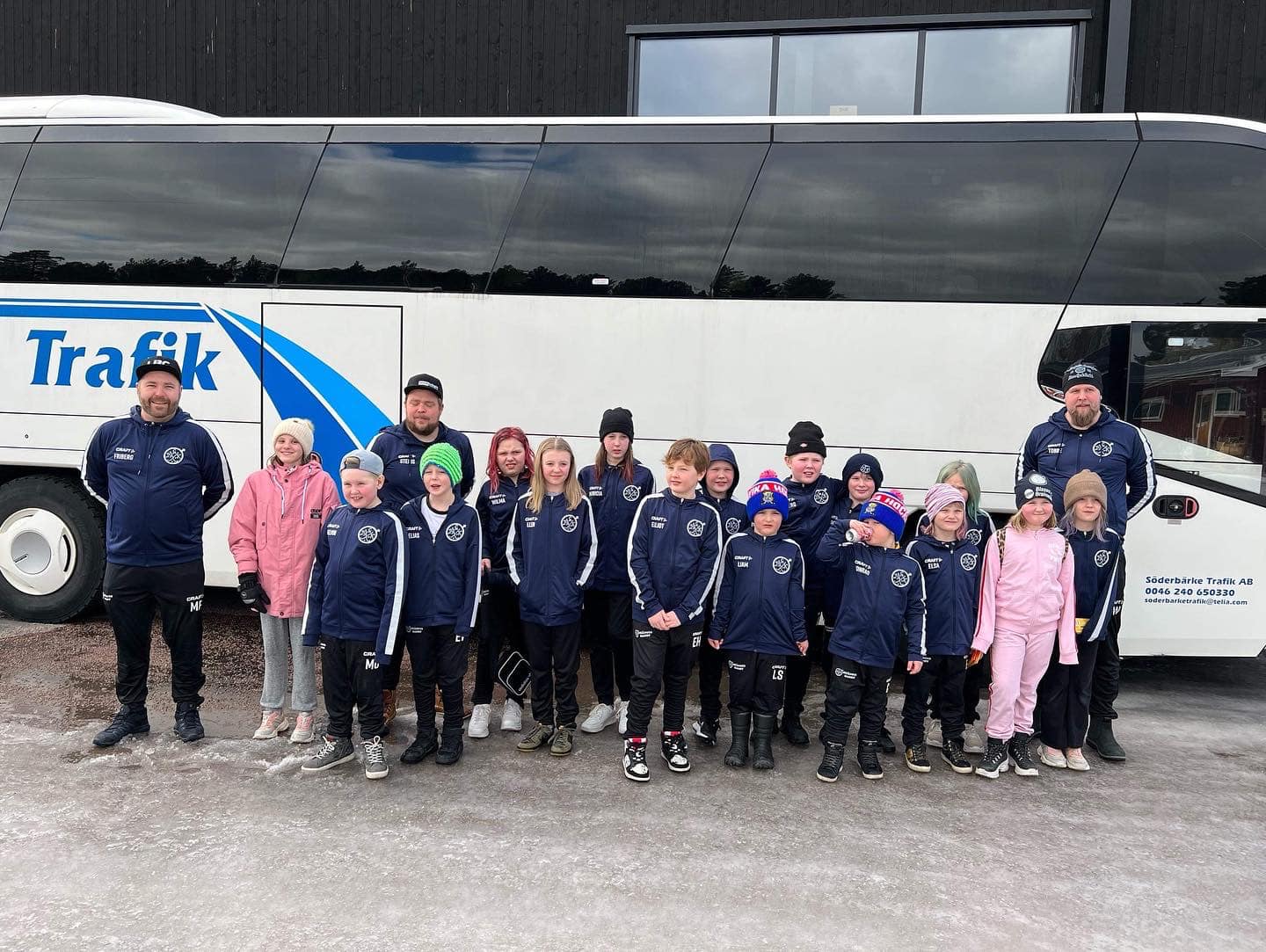 Träningsregler
Anmäl via laget.se om du kommer delta eller inte
Kom i tid till träningen, är du sen – meddela en tränare
Vi samlas i omklädningsrummet för att dela in i lag inför träningen samt förbereda målvakter
Lyssna på ledarna 
Vi respekterar varandra både på och utanför planen, vi behöver alla
Noll tolerans av svordomar – då kommer man få gå åt sidan alt. avbryta sin träning och gå in i omklädningsrummet
Prata med era barn om reglerna
Ha roligt!
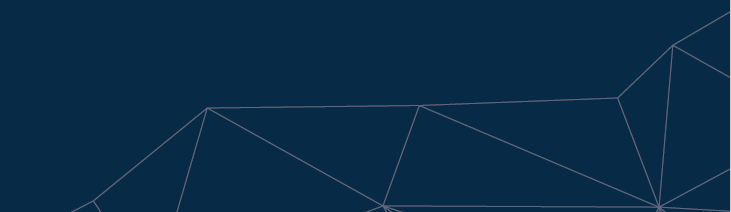 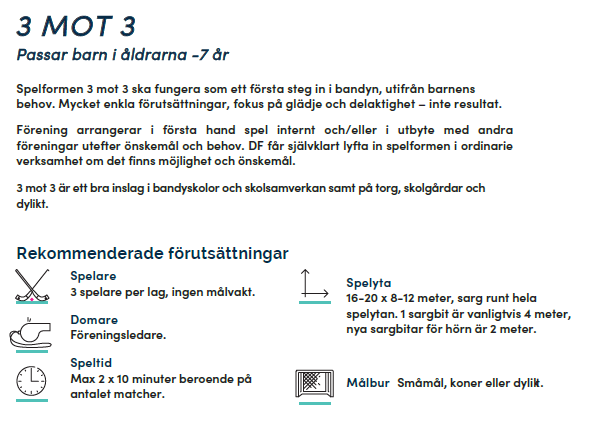 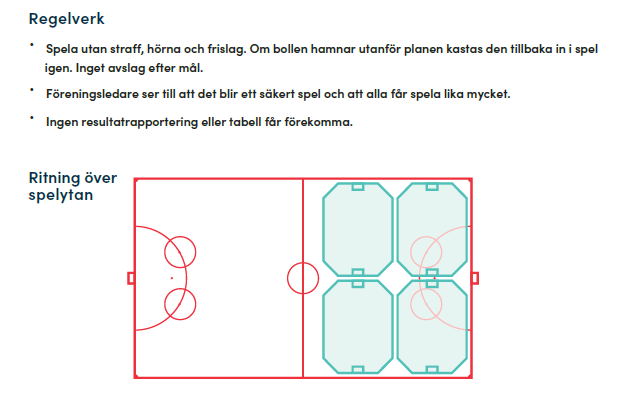 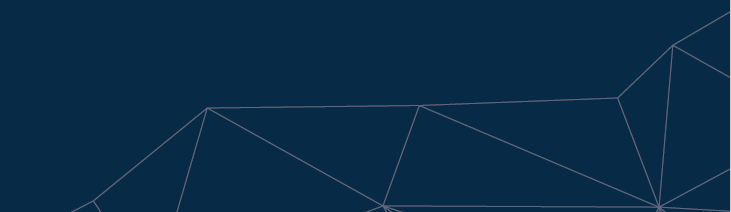 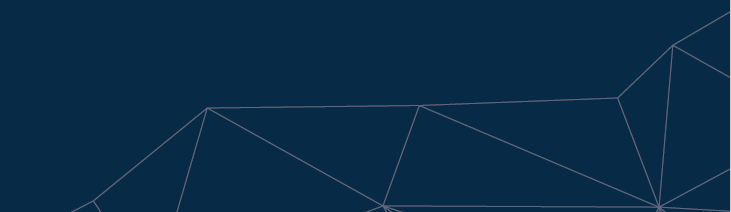 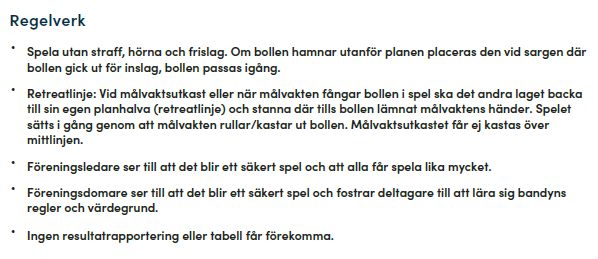 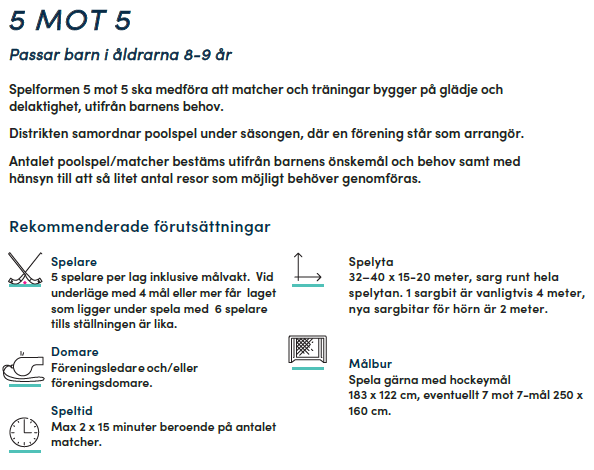 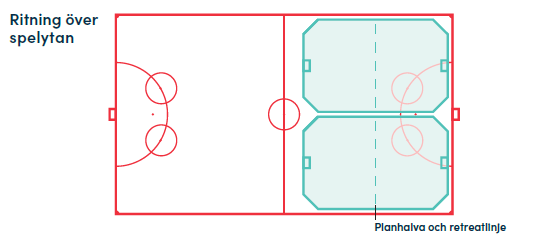 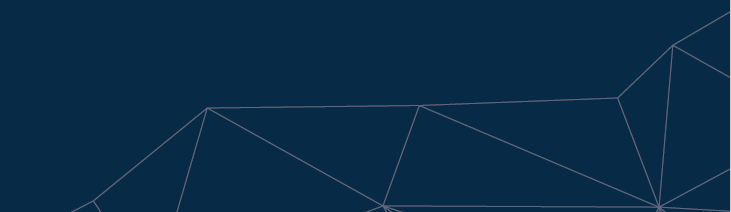 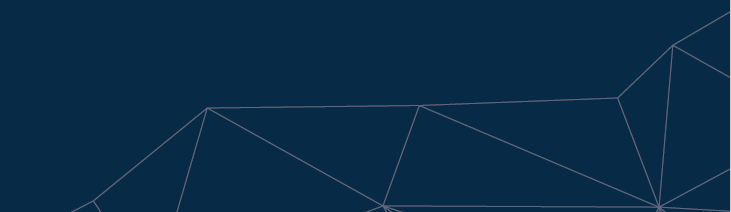 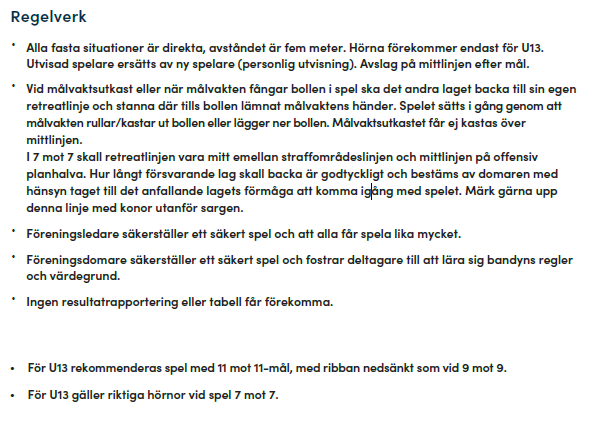 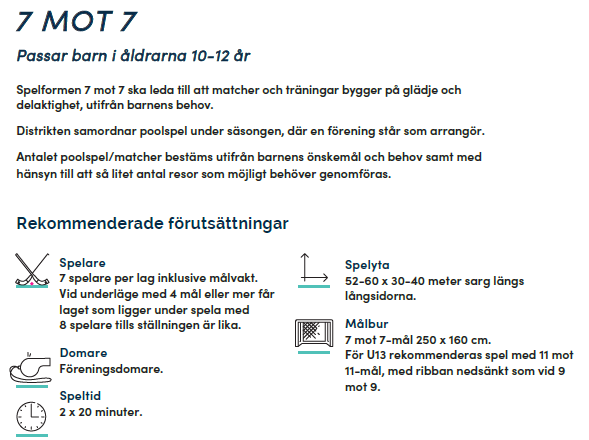 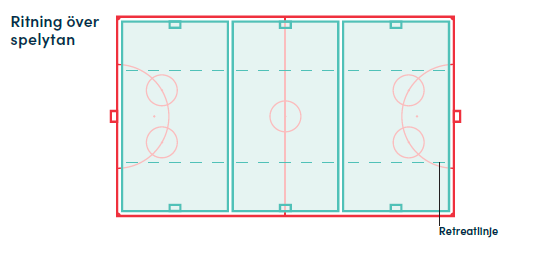 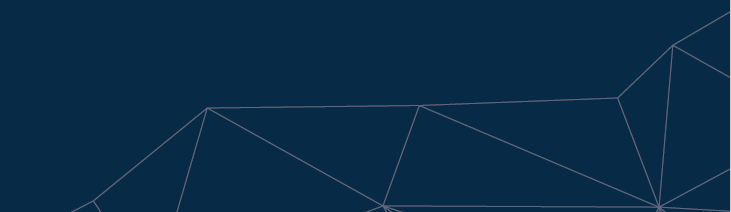 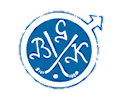 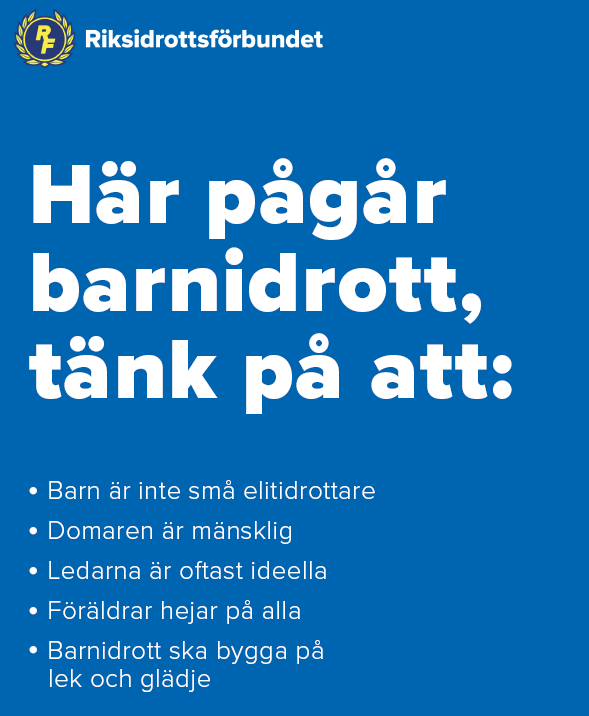 Intresserad att hjälpa med andra delar inom GBK;
Ismaskin
Styrelseposter
Sponsorer
Stödmedlem